Figure 3 A Cn3D view of the query sequence from Figure 2 aligned to chain A of the related structure 1O86 (PDB code). ...
Nucleic Acids Res, Volume 35, Issue suppl_1, 1 January 2007, Pages D298–D300, https://doi.org/10.1093/nar/gkl952
The content of this slide may be subject to copyright: please see the slide notes for details.
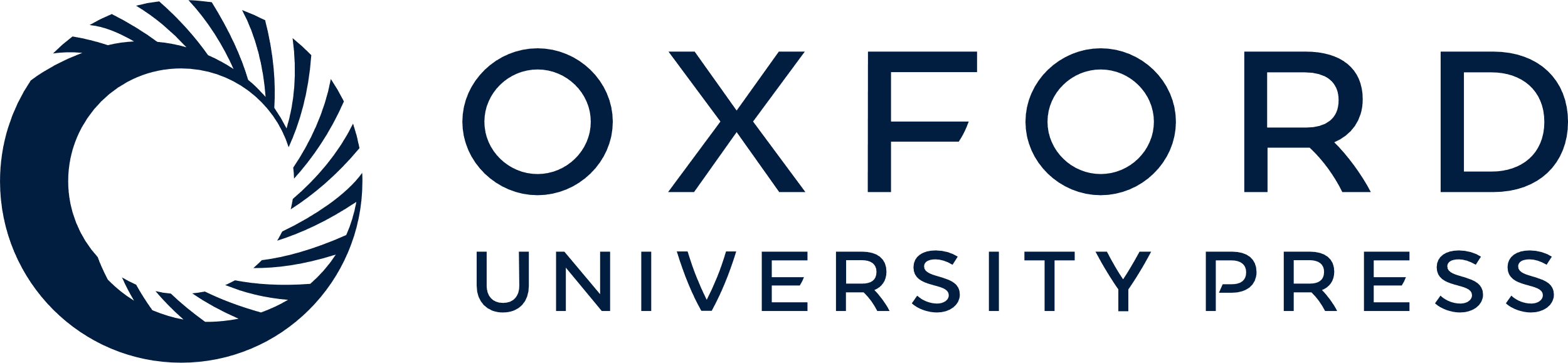 [Speaker Notes: Figure 3 A Cn3D view of the query sequence from Figure 2 aligned to chain A of the related structure 1O86 (PDB code). Residues in aligned regions are displayed in upper case letters with identical residue pairs rendered in red color. Residues within a 5 A contact radius of the bound drug lisinopril are highlighted in the 3D structure view and automatically mapped onto the aligned residues shown in the sequence alignment window. Side chains of these residues are displayed selectively and rendered as ball-and-stick models.


Unless provided in the caption above, the following copyright applies to the content of this slide: © 2006 The Author(s)This is an Open Access article distributed under the terms of the Creative Commons Attribution Non-Commercial License (http://creativecommons.org/licenses/by-nc/2.0/uk/) which permits unrestricted non-commercial use, distribution, and reproduction in any medium, provided the original work is properly cited.]